Predetermined Motion Time Systems
Sections:
Overview of Predetermined Motion Time Systems – part 1
Methods-Time Measurement – part 2
Maynard Operation Sequence Technique
[Speaker Notes: * Note, MOST will NOT be discussed in class (left as lab exercise only); it is available to read in the textbook, with great, solved examples to illustrate concept]
PMTS Defined
Problem with DTS:
involves performance rating
this’s based on judgment by time study analyst
disagreement can occur between worker doing task and analyst
Alternative to DTS is predetermined motion time systems (PMTS)
doesn’t involve PR step
PMTS Defined
General: A database of basic motion elements and their associated normal time values, together with procedures for applying the data to analyze manual tasks and establish standard times for the tasks
ANSI definition: organized body of information, procedures, techniques, and motion times employed in the study and evaluation of manual work elements. The system is expressed in terms of the motions used, their general and specific nature, the conditions under which they occur, and their previously determined performance times
PMTS Defined
PMTS database involves:
set of tables listing time values
values correspond to basic motions elements
determined based on extensive research of manual work activity
based on frame-by-frame analysis of motion pictures of activity
BME’s include:
Reach
Grasp
Move
Release (and others)
PMTS Defined
Time required to perform BME depends on certain work variables
e.g. time to reach object increases with the distance of reach
e.g. time to move object depends on its weight and distance moved
Contents of chapter:
General discussion of PMTS [1]
Two important examples of PMTS:
Methods-time measurement (MTM) [2]
Maynard Operation Sequence Technique (MOST) [3]*
[Speaker Notes: * Note, MOST will NOT be discussed in class (left as lab exercise only); it is available to read in the textbook, with great, solved examples to illustrate concept]
Predetermined Motion Time Systems
Overview of Predetermined Motion Time Systems
1.1 PMTS Procedure
PMTS Procedure
[Speaker Notes: * Note, different PMTS’s have different BME definitions, and the analyst must describe the method using the definitions and conventions of the particular system]
PMTS Procedure
PMTS Procedure
[Speaker Notes: * step 2 with possible adjustments resulting from step 3 in the PMTS procedure]
1.2 PMTS Levels and Generations
Various levels of PMT systems:
First-level PMT Systems: use BME’s 
e.g. reach, grasp, and move used separately to define the task
Higher-level systems: combine several motion elements into motion aggregates
motion aggregates: combined “motion sequences” commonly used in work situations
e.g. reach and grasp combined into one element called get (used assembly work)
PMTS Levels and Generations
PMTS Levels and Generations
PMTS Generations:
First-level PMTS’s:
chronologically: 1st to be developed  called 1st gen. PMTS (e.g. MTM-1)
see reading handout
Second- and higher-level systems:
constructed based on first-level systems
called 2nd and 3rd generation systems
e.g. MTM-2 (based on MTM-1) and MTM-3
PMTS Levels and Generations
Comparisons
First-level PMTS
Most accurate
High application speed ratio
Most suited to highly repetitive short cycles
Basic motion elements
Very detailed
Highest flexibility
Higher-level PMTS
Less accurate
Less time to set standards
Longer cycle times feasible
Motion aggregates
Less detailed
Less flexible
[Speaker Notes: This is Table 1]
PMTS Levels and Generations
[Speaker Notes: * Note, MOST will NOT be discussed in class (left as lab exercise only); it is available to read in the textbook, with great, solved examples to illustrate concept]
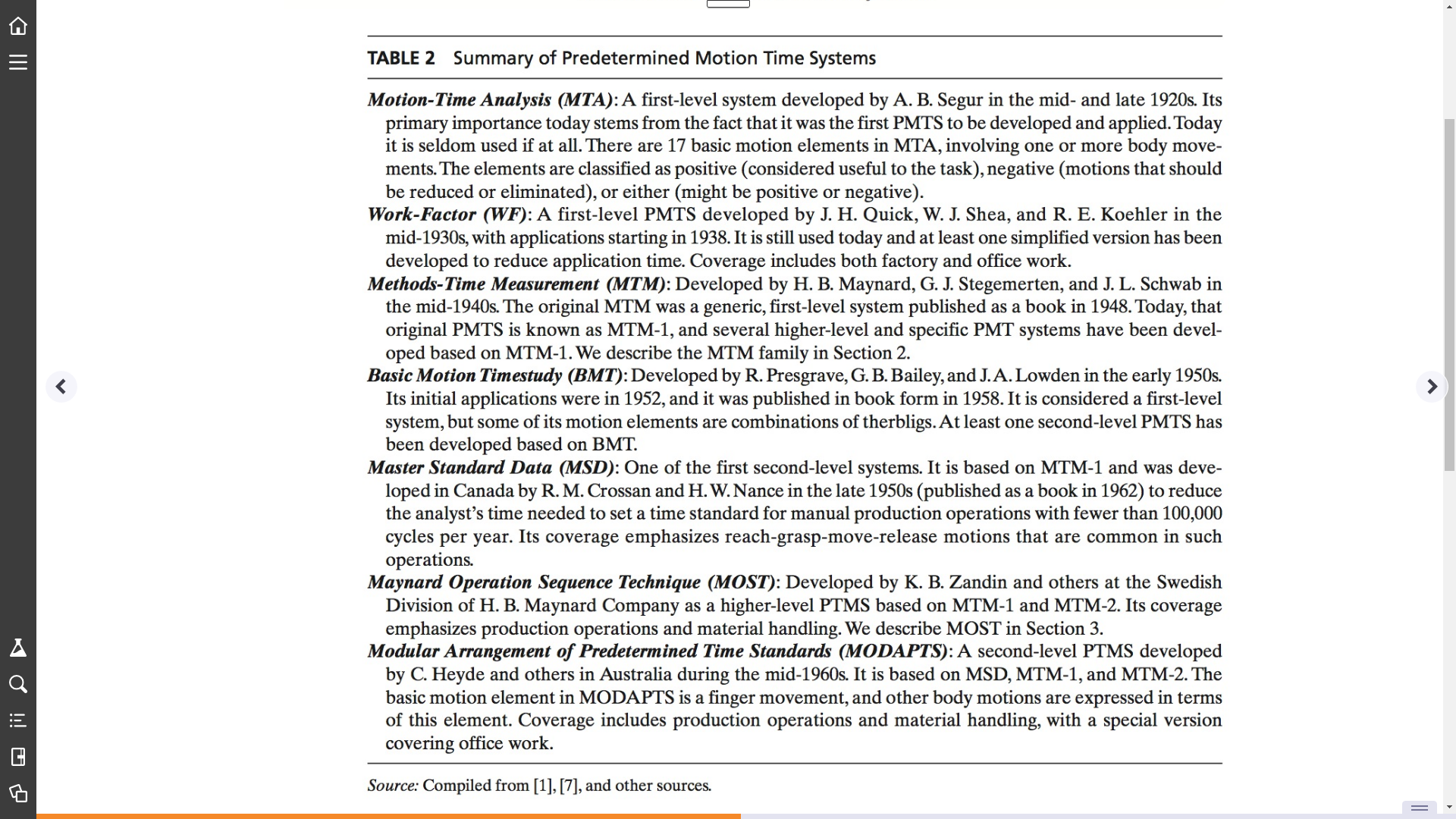 Summary of PMT Systems
[Speaker Notes: This is Table 2: Most important in this list are MTM and MOST]